Public Activism for Multilingualism
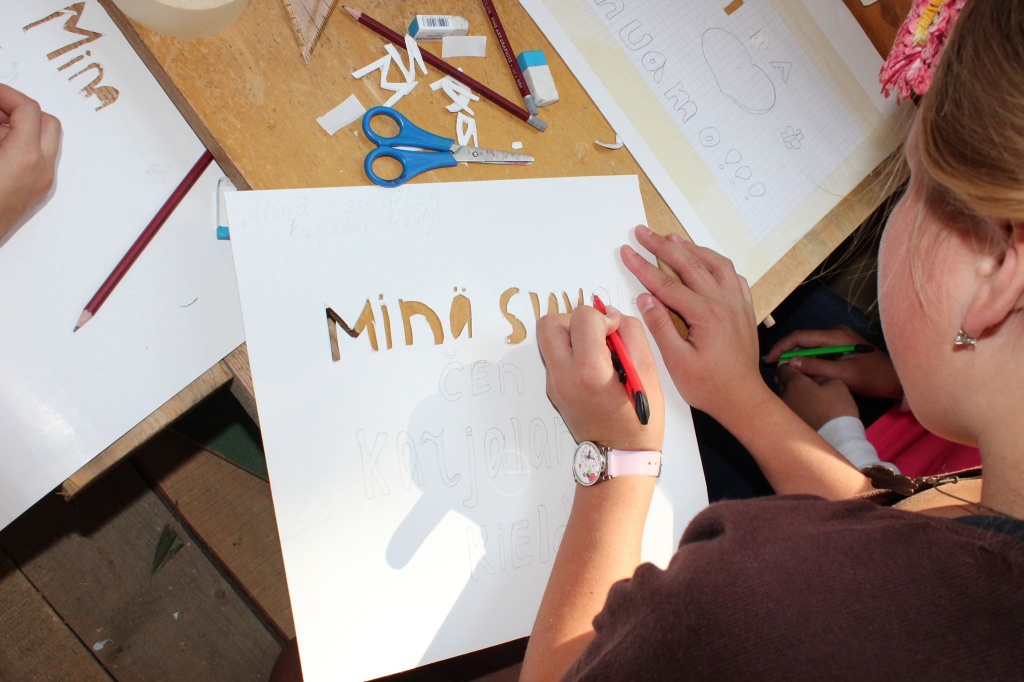 Aleksei Tsykarev
Chair of Center for Support of Indigenous Peoples and Civic Diplomacy “Young Karelia”
http://www.nuorikarjala.ru
Language vitality:Media, Education, Administration and Cyberspace
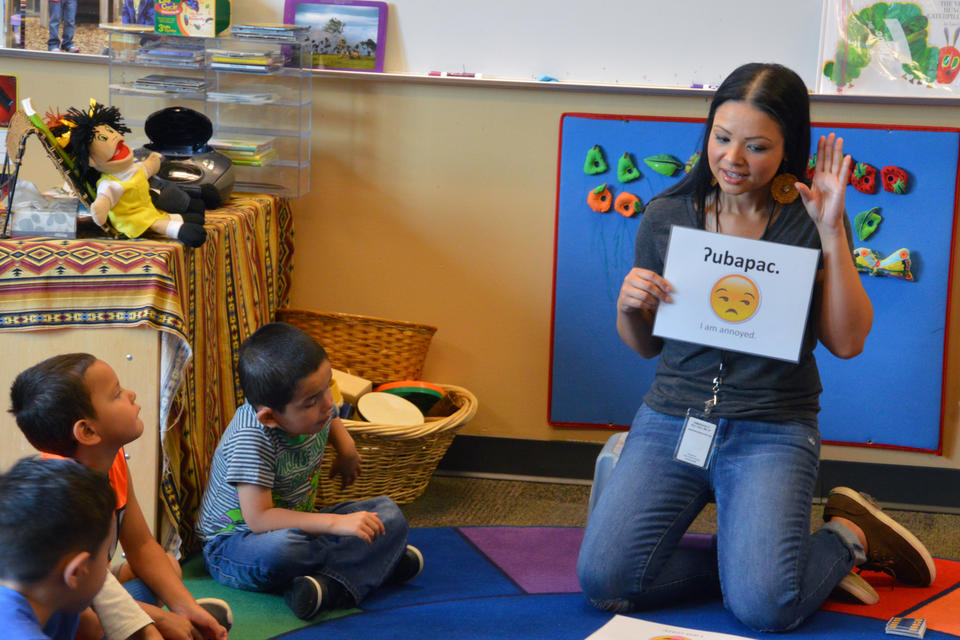 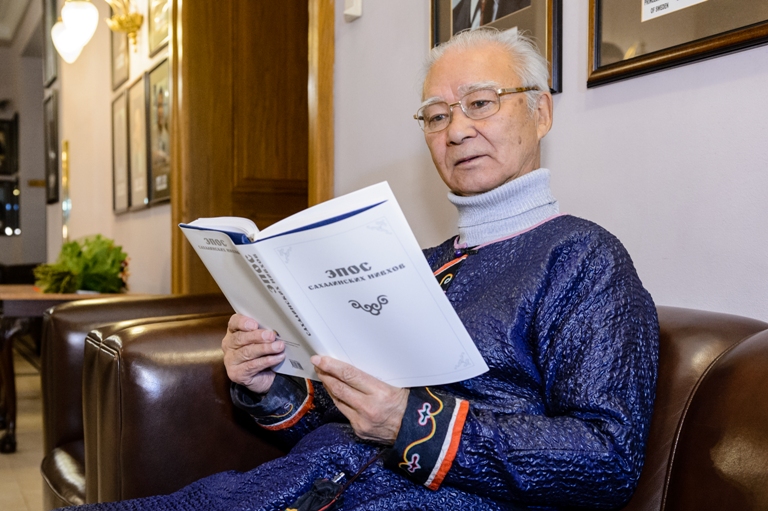 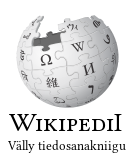 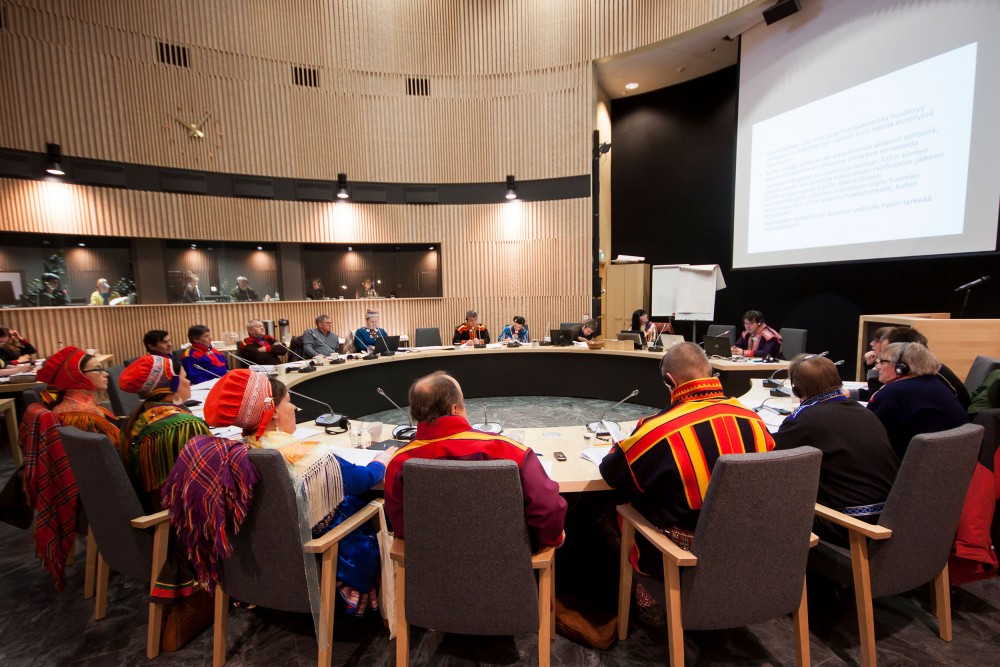 Linguistic communities to control education and writing systems
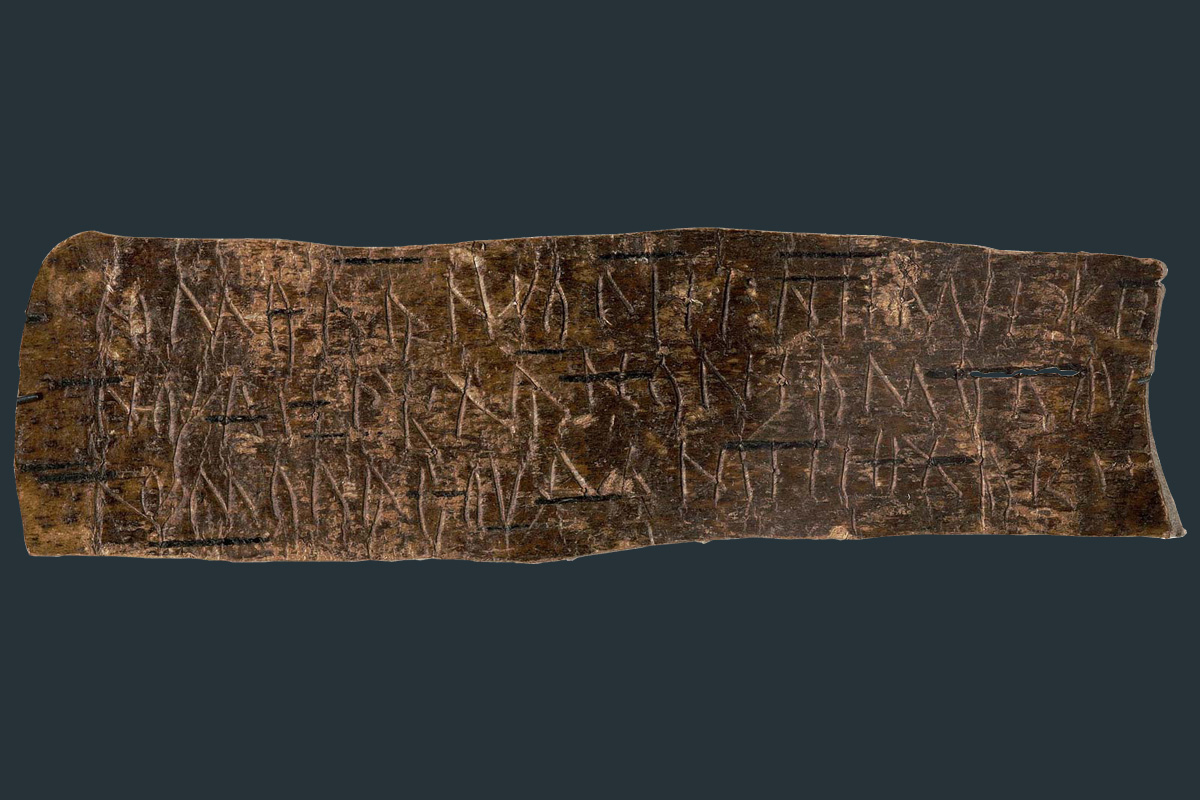 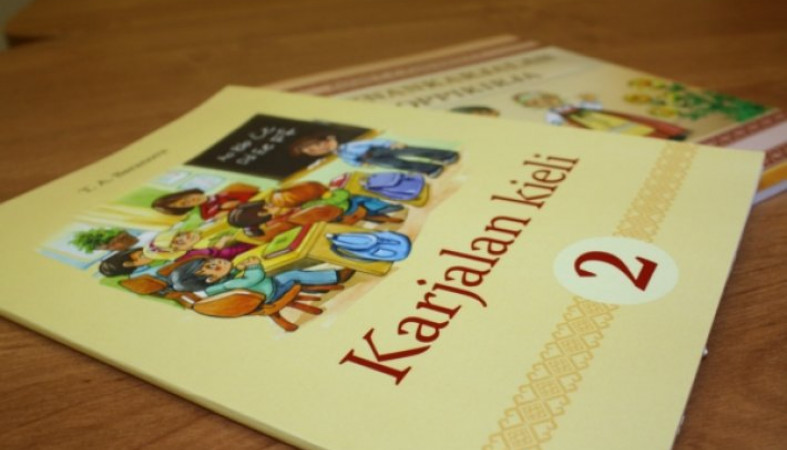 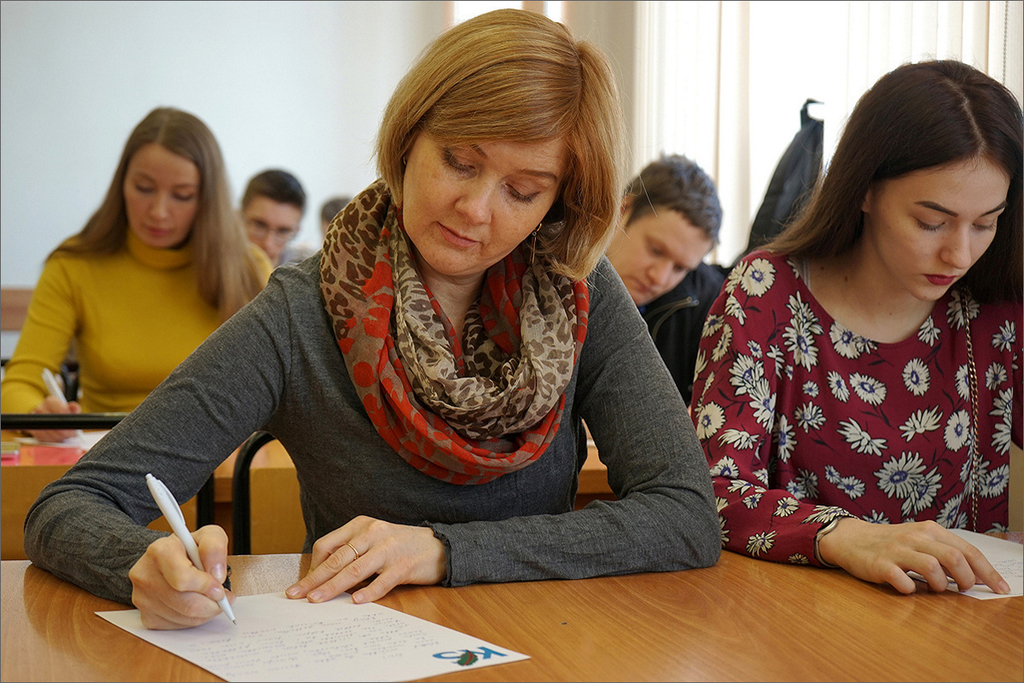 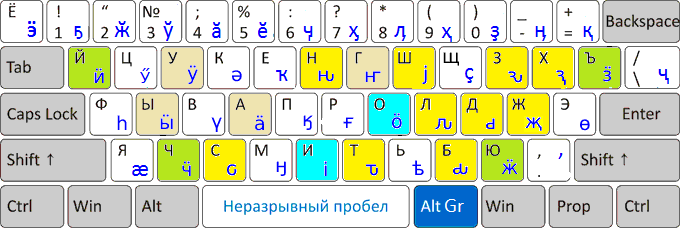 Indigenous languages matter for development and modern democracy
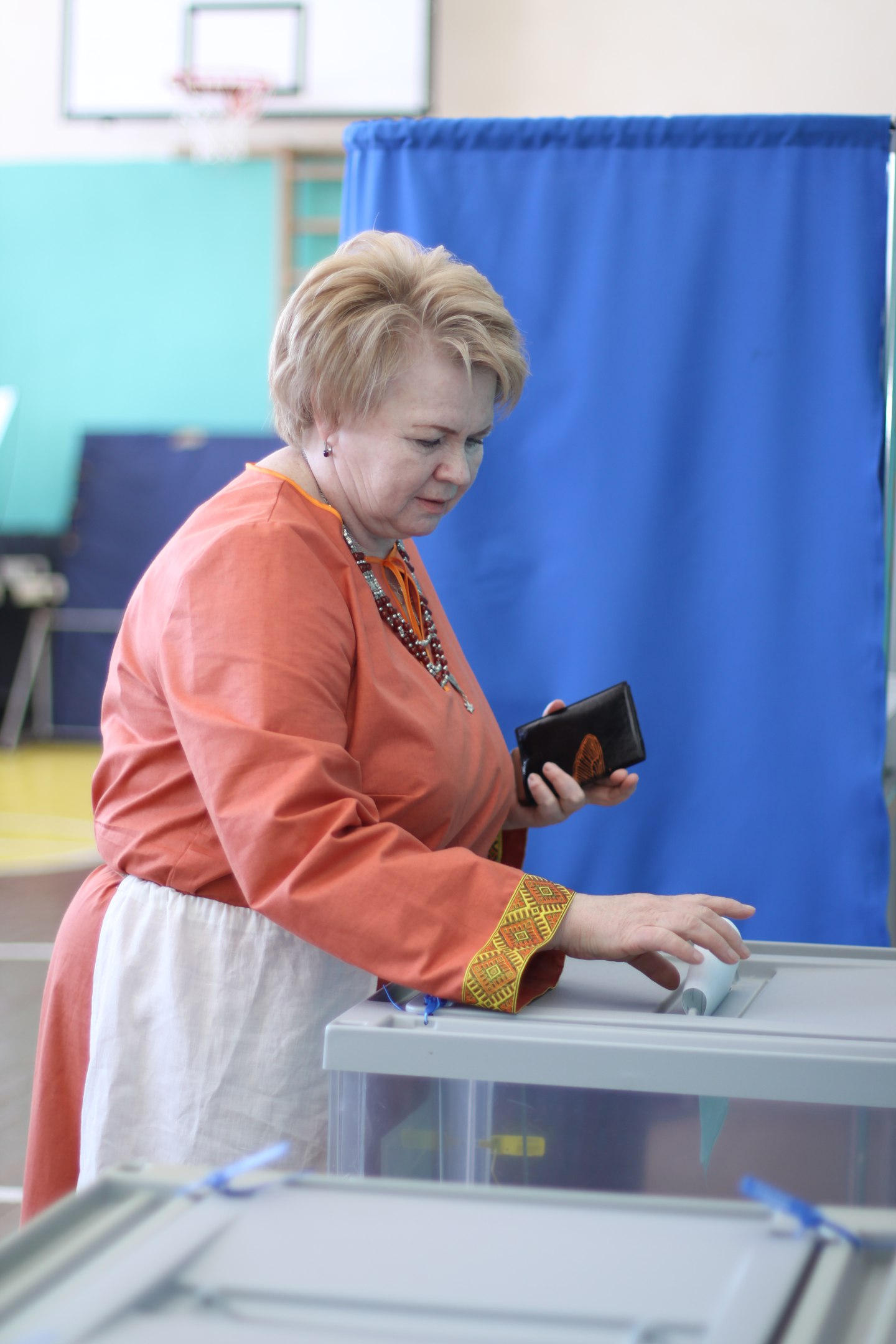 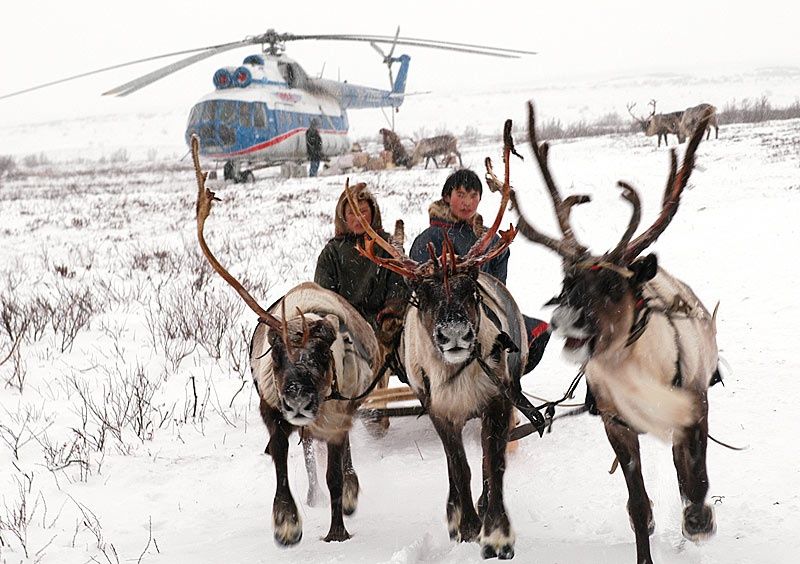 Year of the Karelian Language 2013
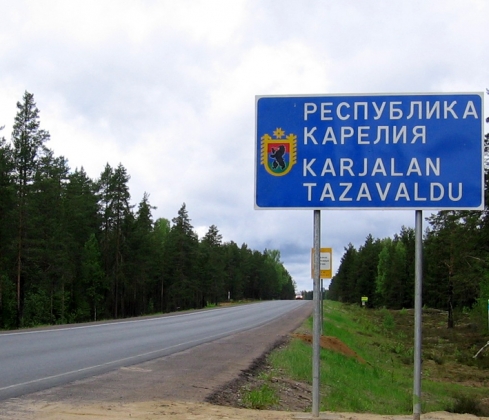 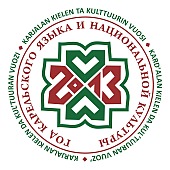 Karelian Language House
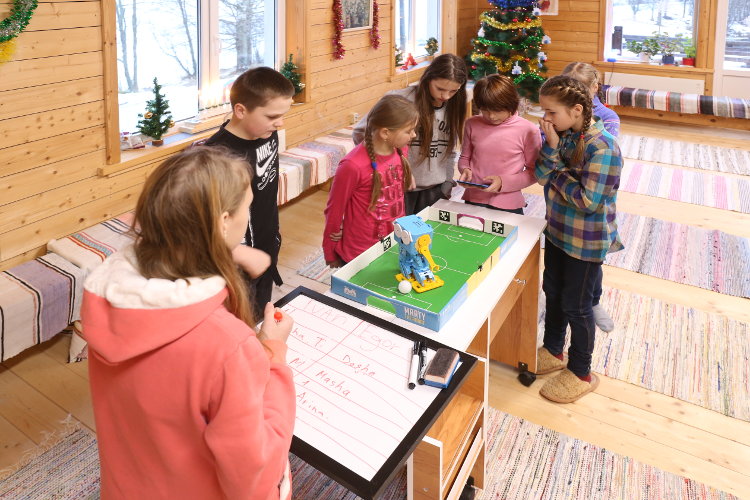 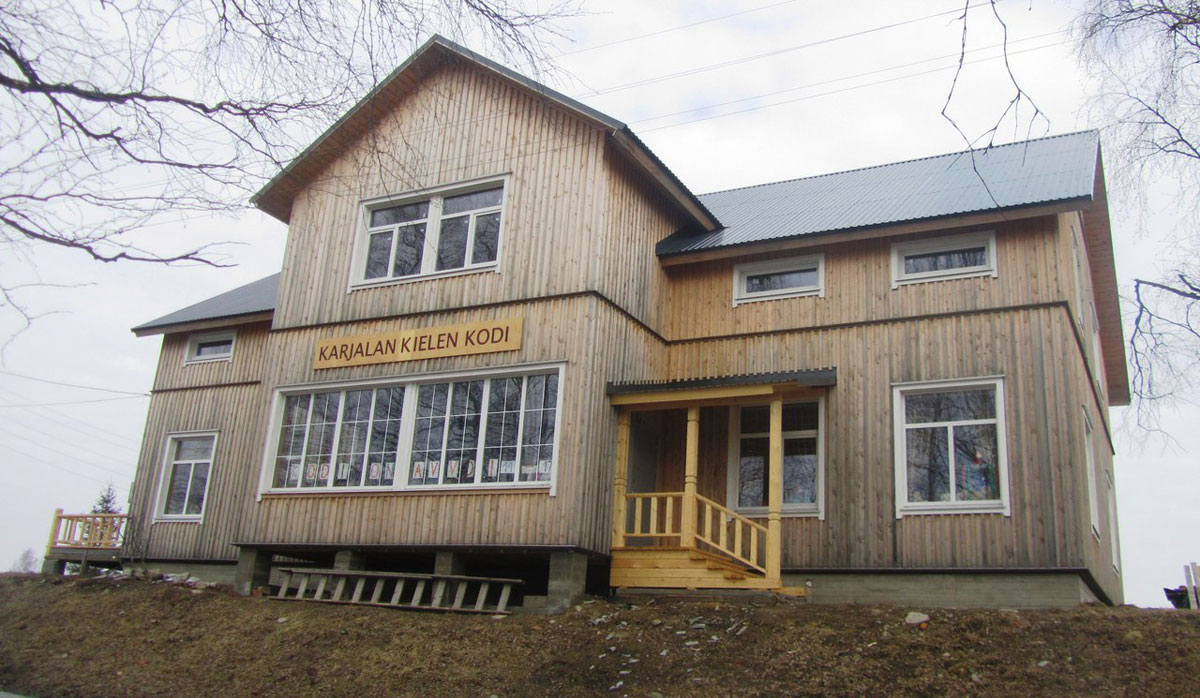 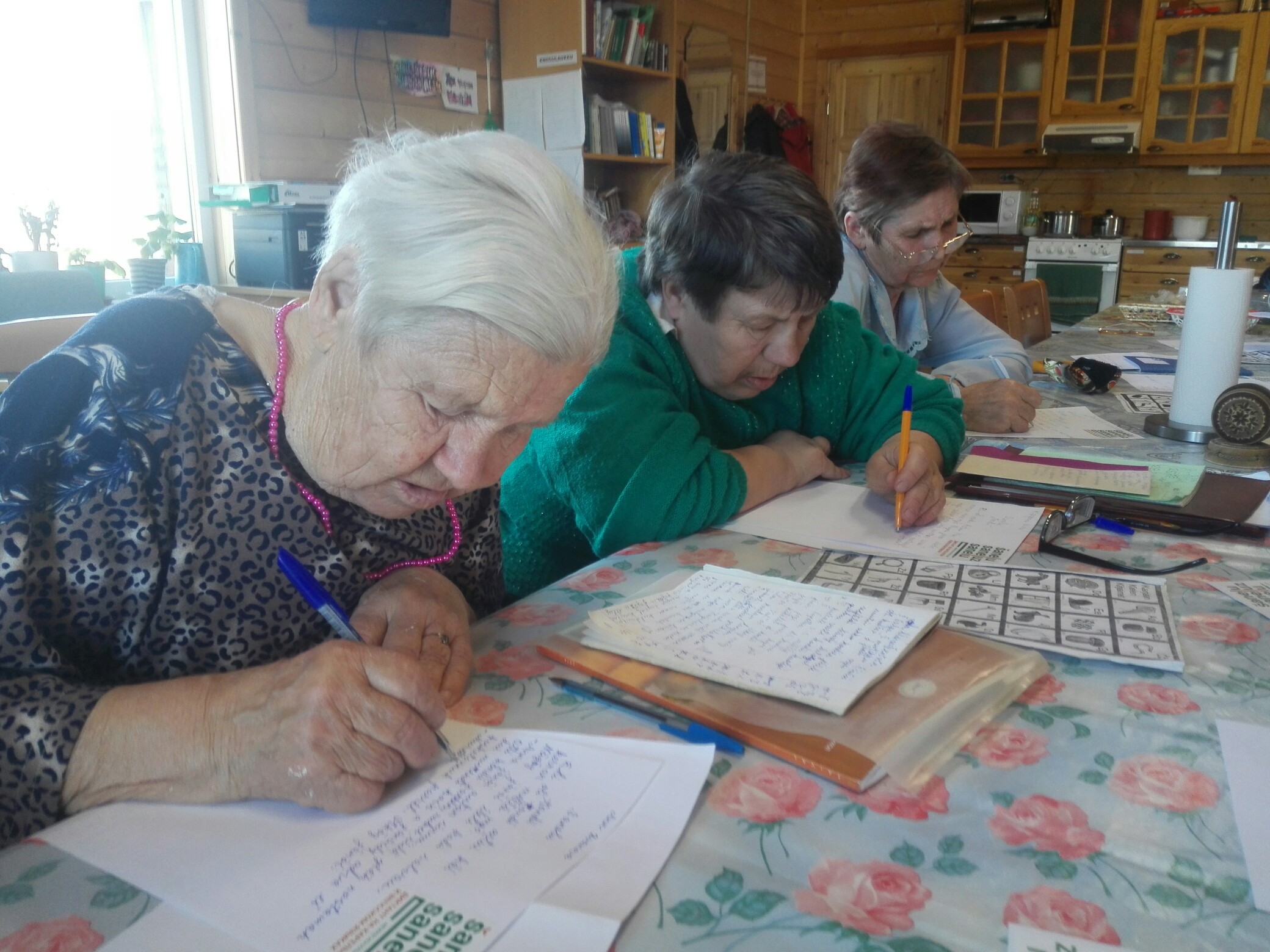 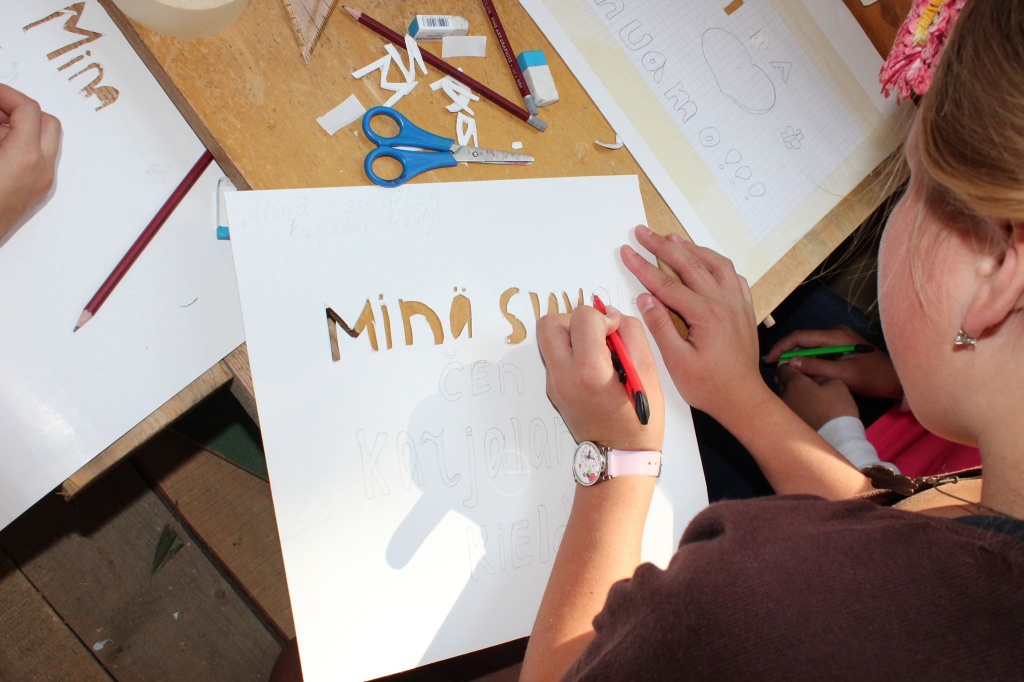 Community-ran «kielipezä» / «language nest»
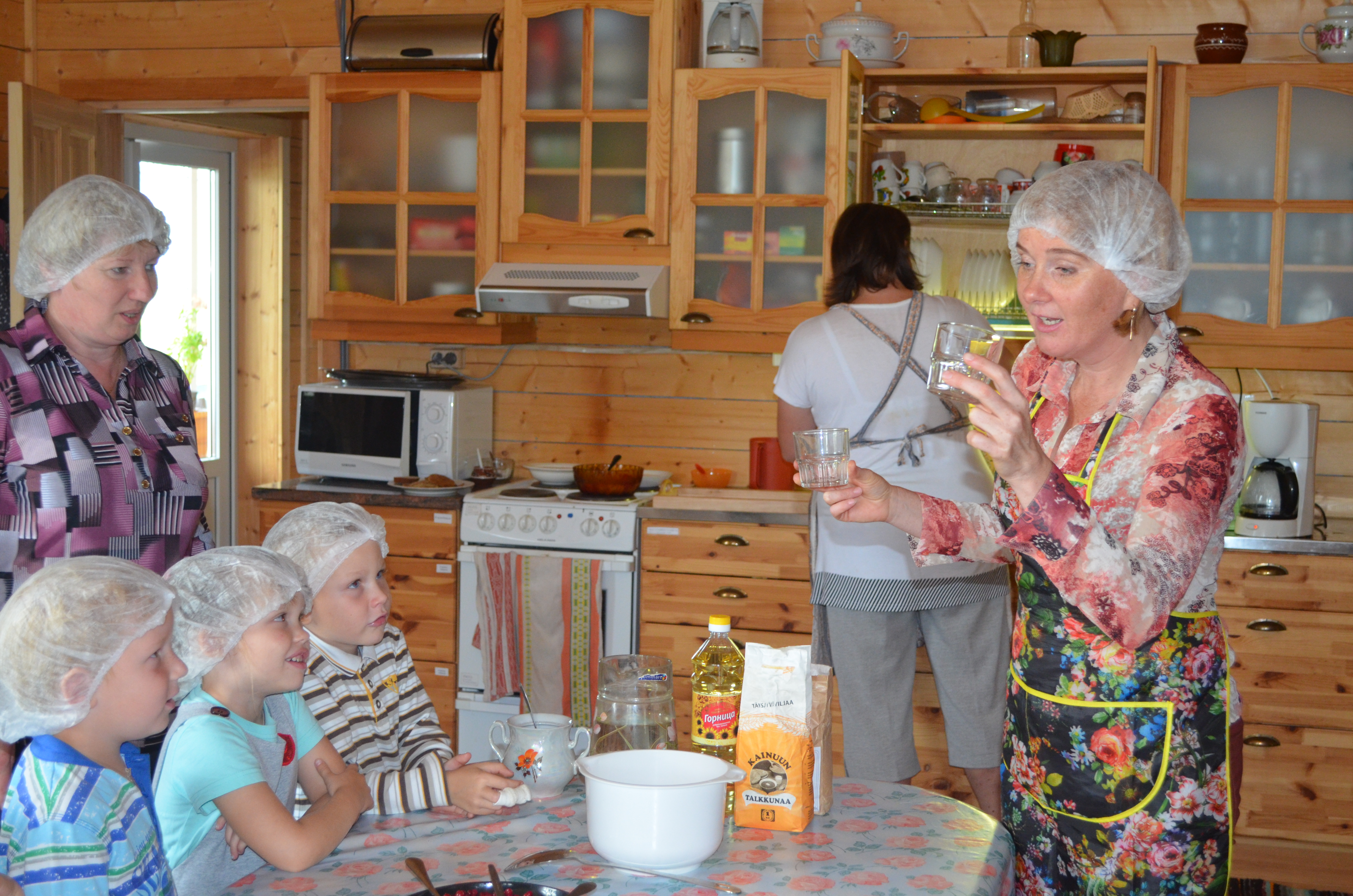 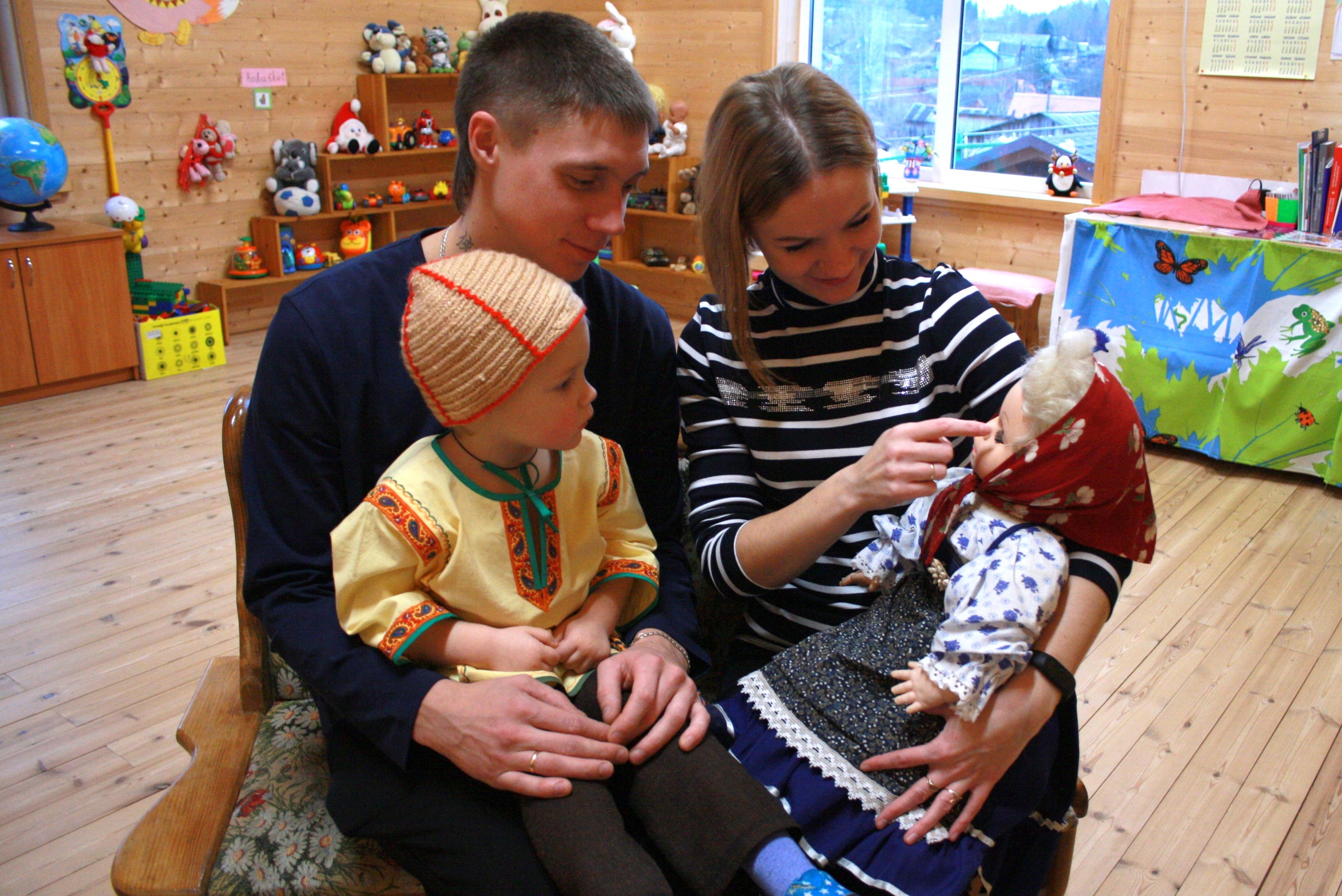 Finno-Ugric Language Activism in Real-life Cases
www.sana2019.ee
Learning Seto Language With the Help of Ethnic Cuisine
Internet TV in Seto language
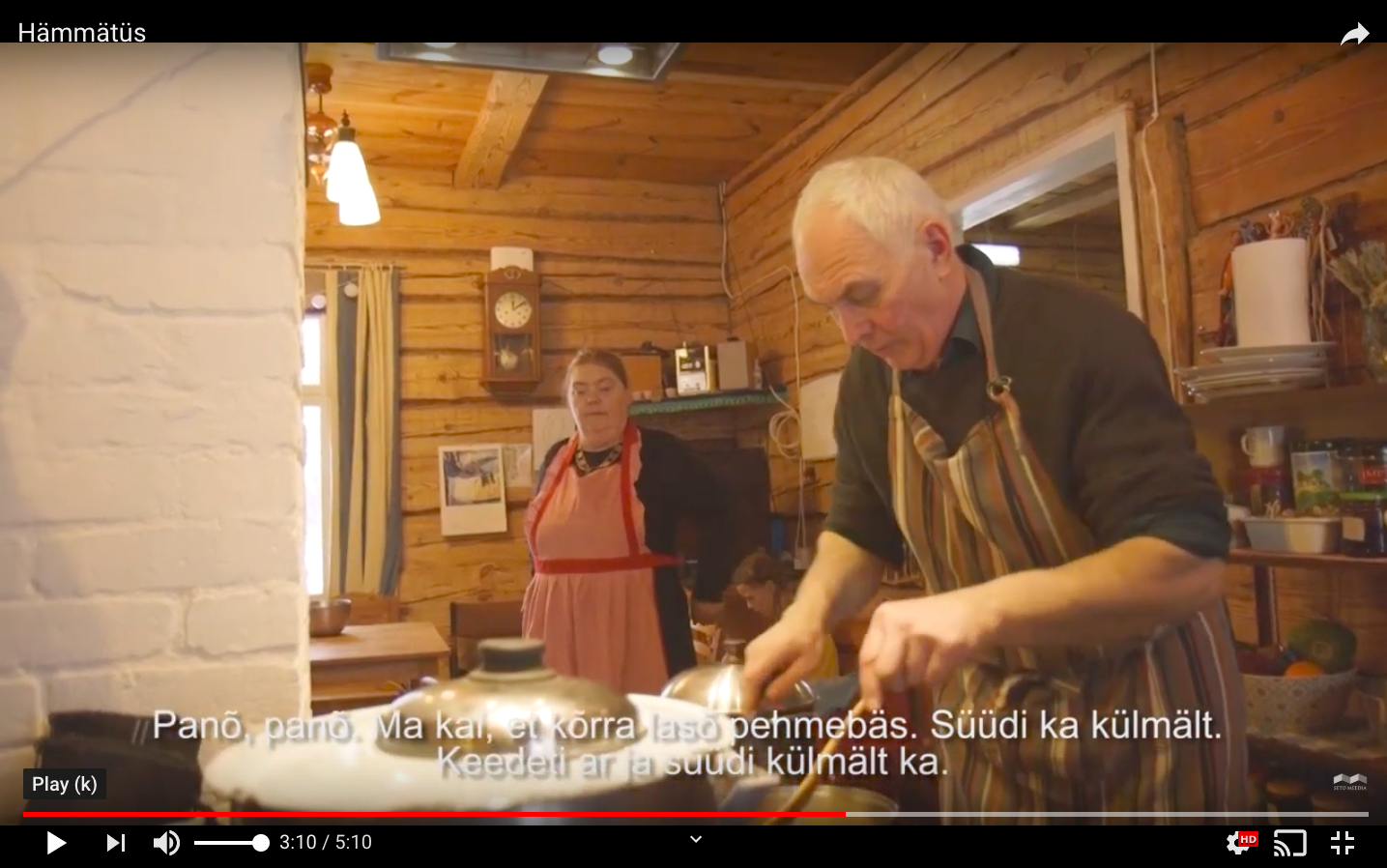 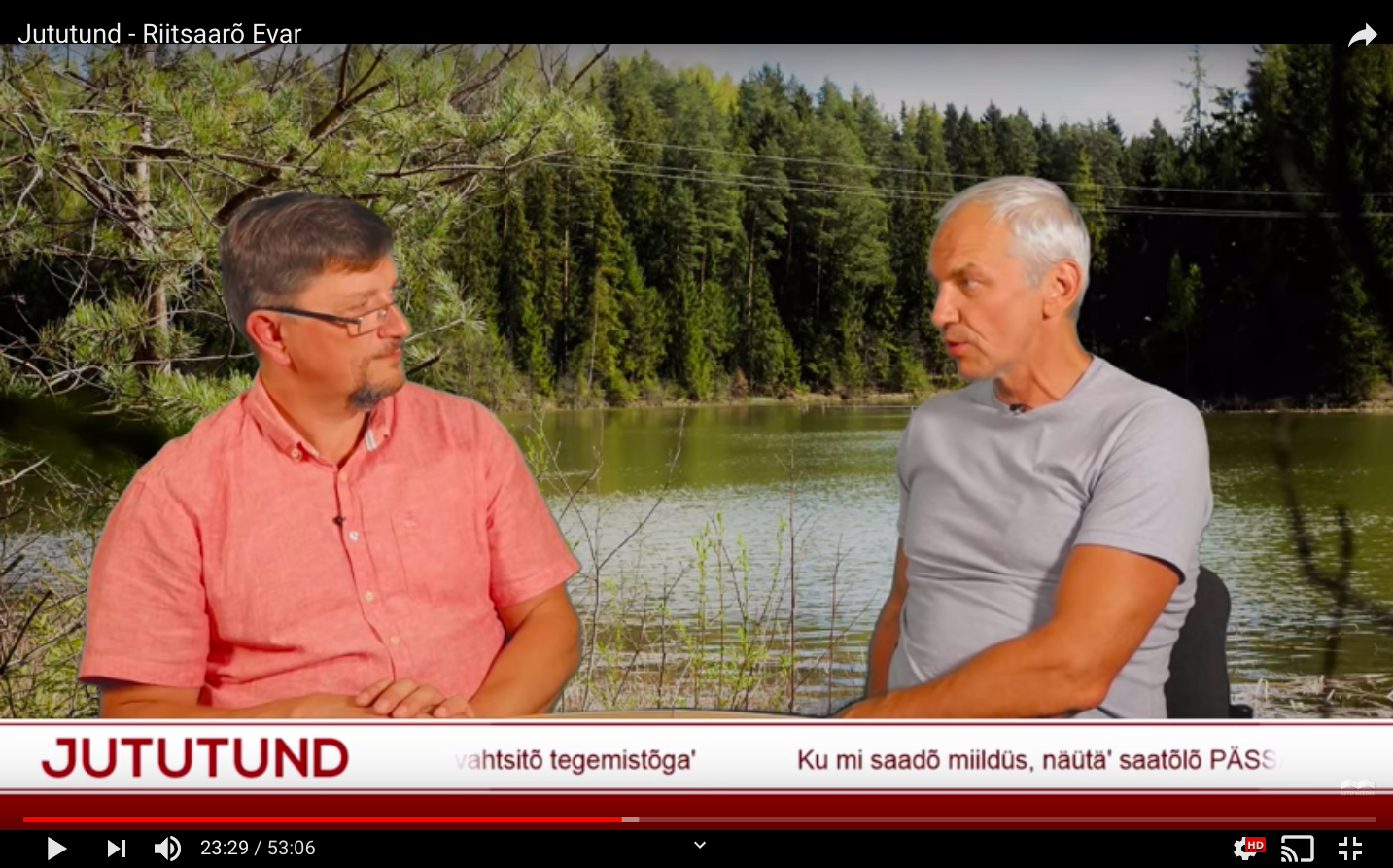 Karelian-Language Animation
Breathing Exercises Video Course in Karelian
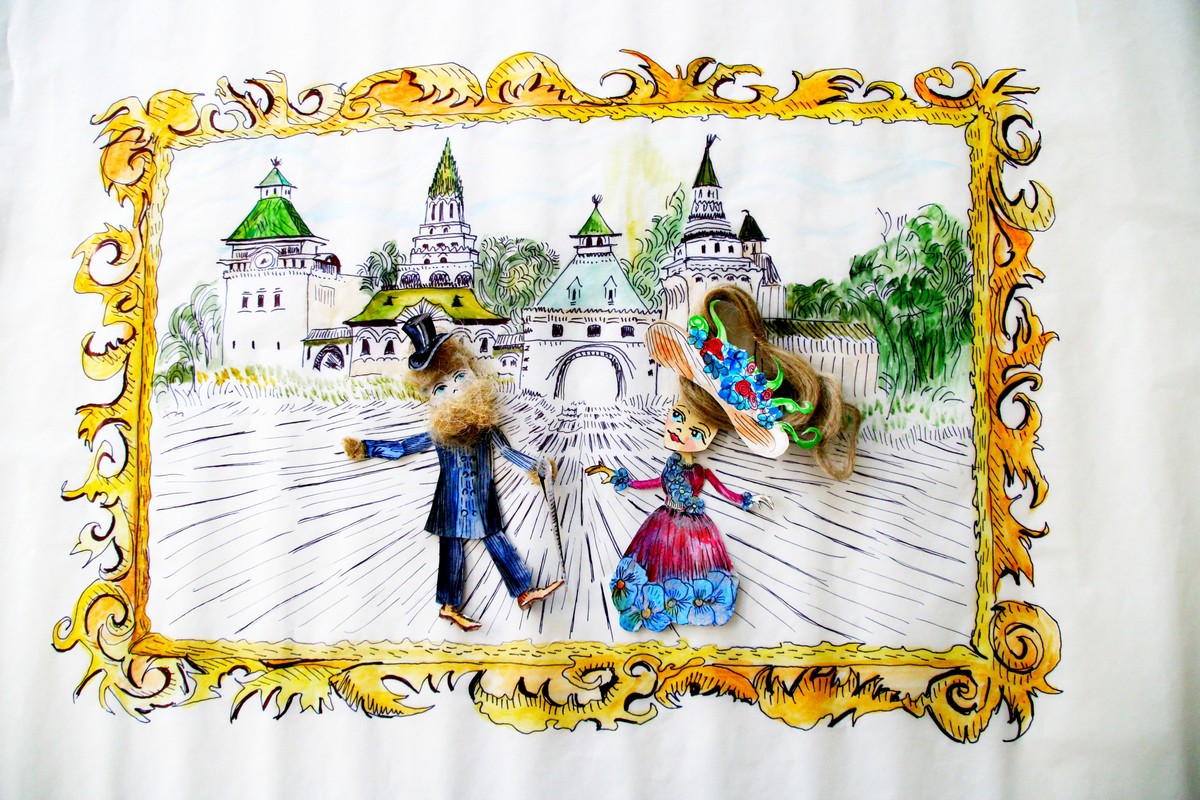 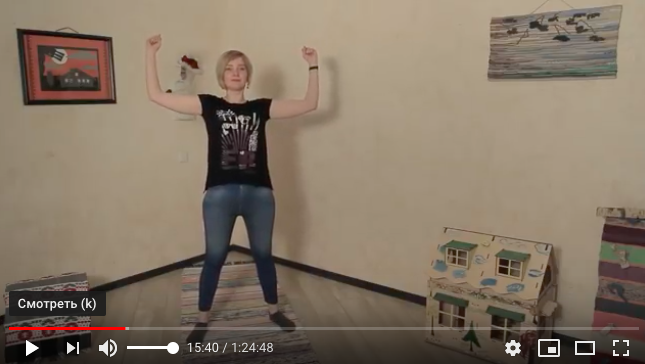 Finno-Ugric Cinema Supported by the Community
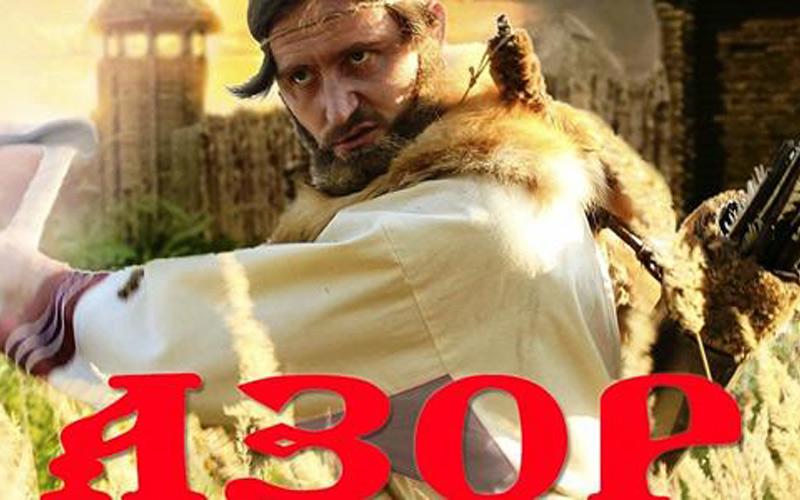 Indigenous languages in cyberspace
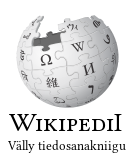 Strong self-governance institutions
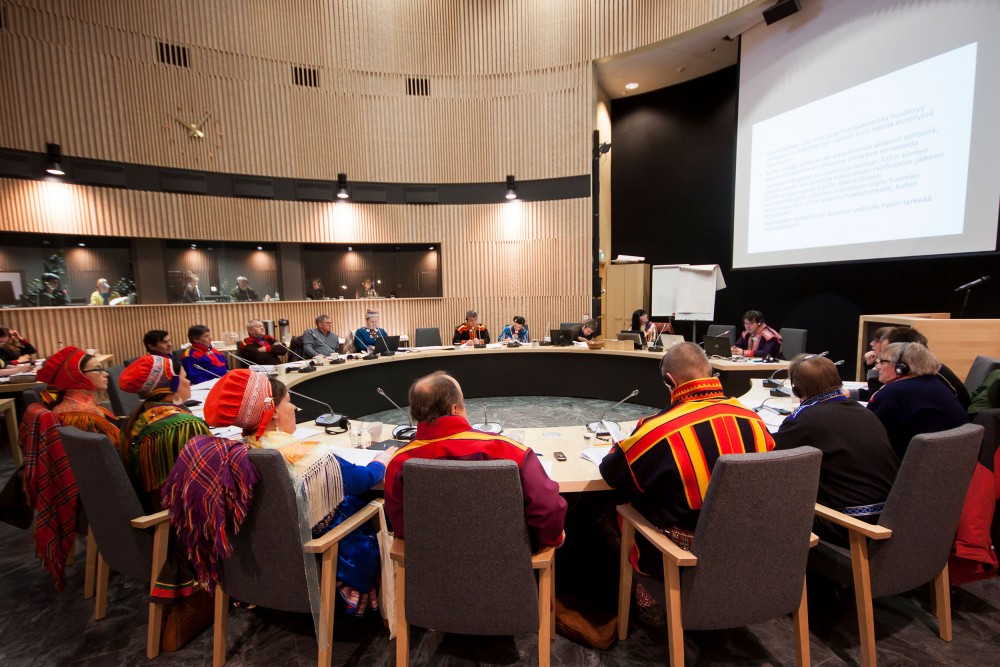 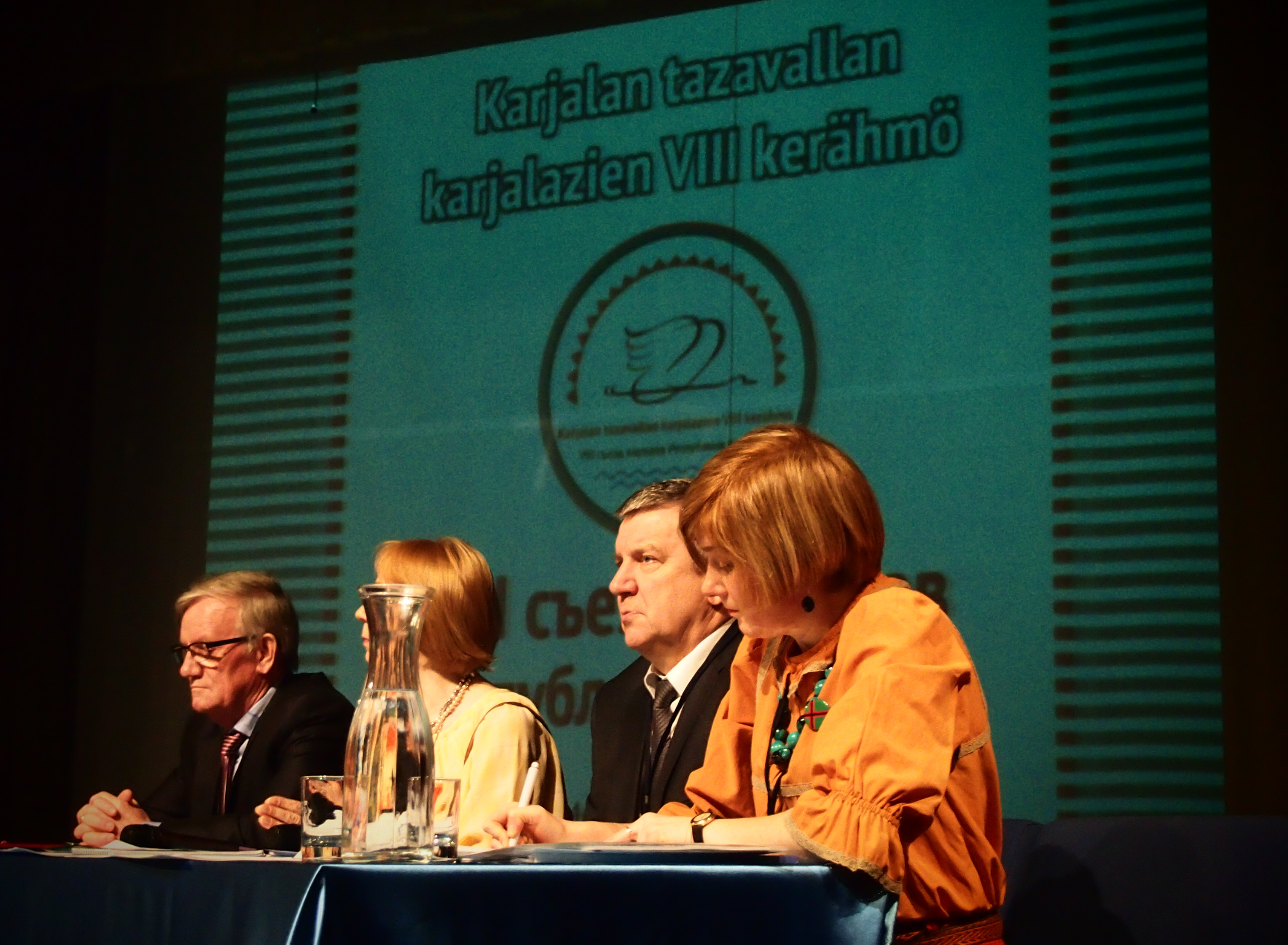 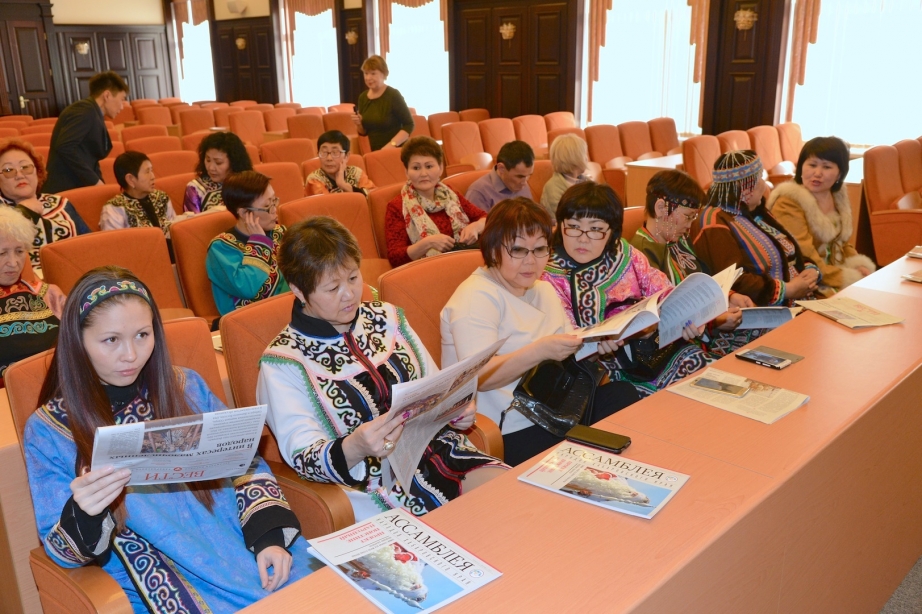 Arctic Indigenous Peoples Championing in the United Nations
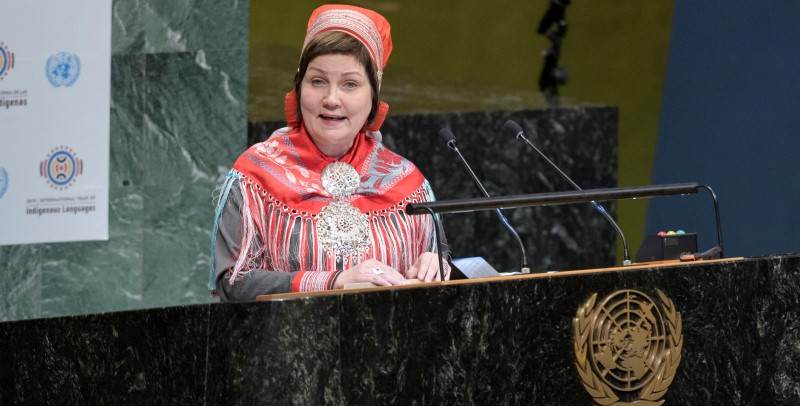 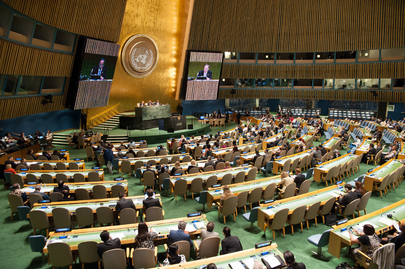 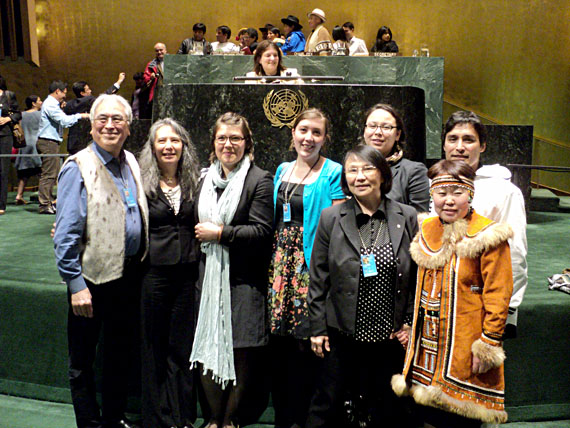 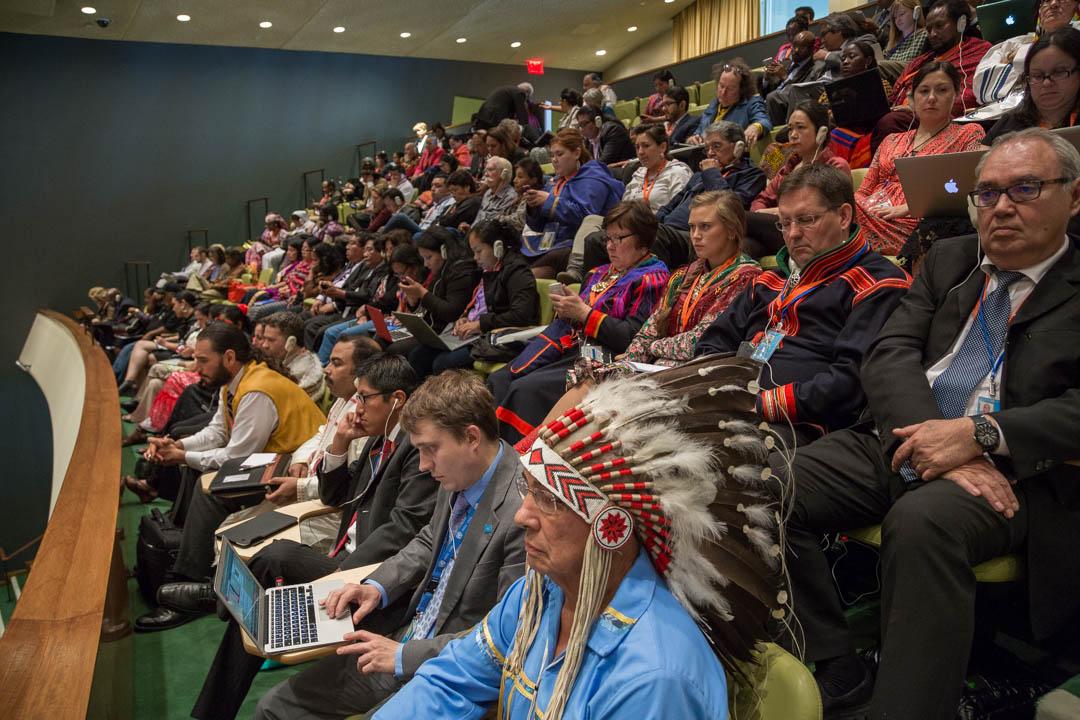 Shift of paradigm: from cultural heritage to human rights based approach
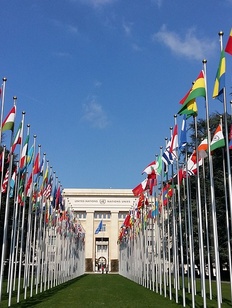 “…an opportunity for states and indigenous peoples to remedy injustices in the realm of language rights, and to undertake preservation and revitalization measures, which earlier have seemed impossible or untimely”